Missionary Care
O eternal Lord, You have called us to be Your witnesses to all the nations. In Your glorious name, we bless two short-term missionaries. Yvonne Law from Sarikei has committed herself to teach English for one month among the refugees in Southeast Asia. Fill her with zeal and wisdom, that she may do Your will and see Your glory at the missions
Cont...
Missionary Care
field. Tiong Kung Xin from Kuching has devoted herself to work at the missions field in Japan and subsequently among the refugees in Southeast Asia.  May her professional knowledge and skill in Early Childhood Education enhance the missions works and advance the Gospel. In Jesus’ name, Amen.
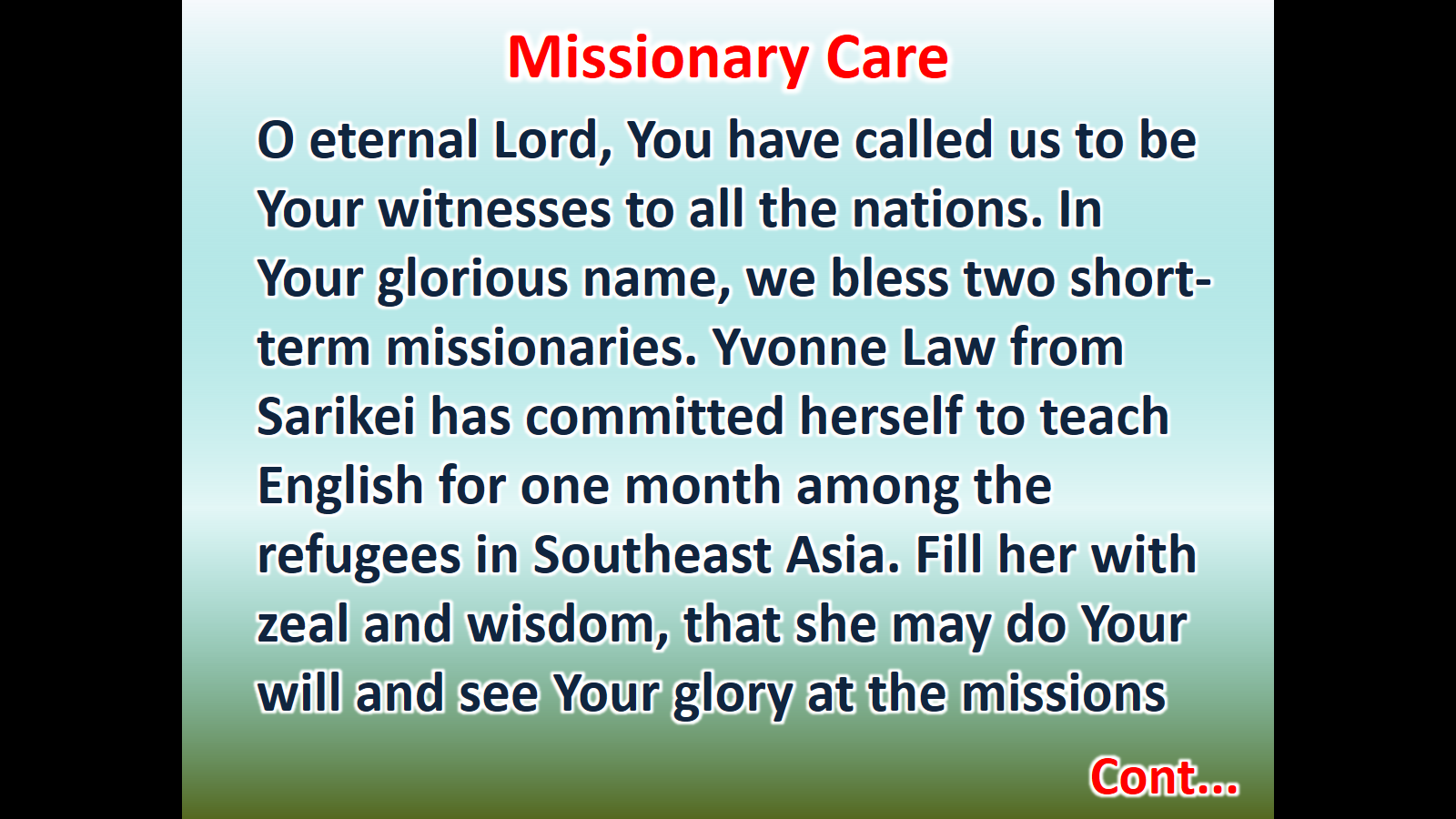 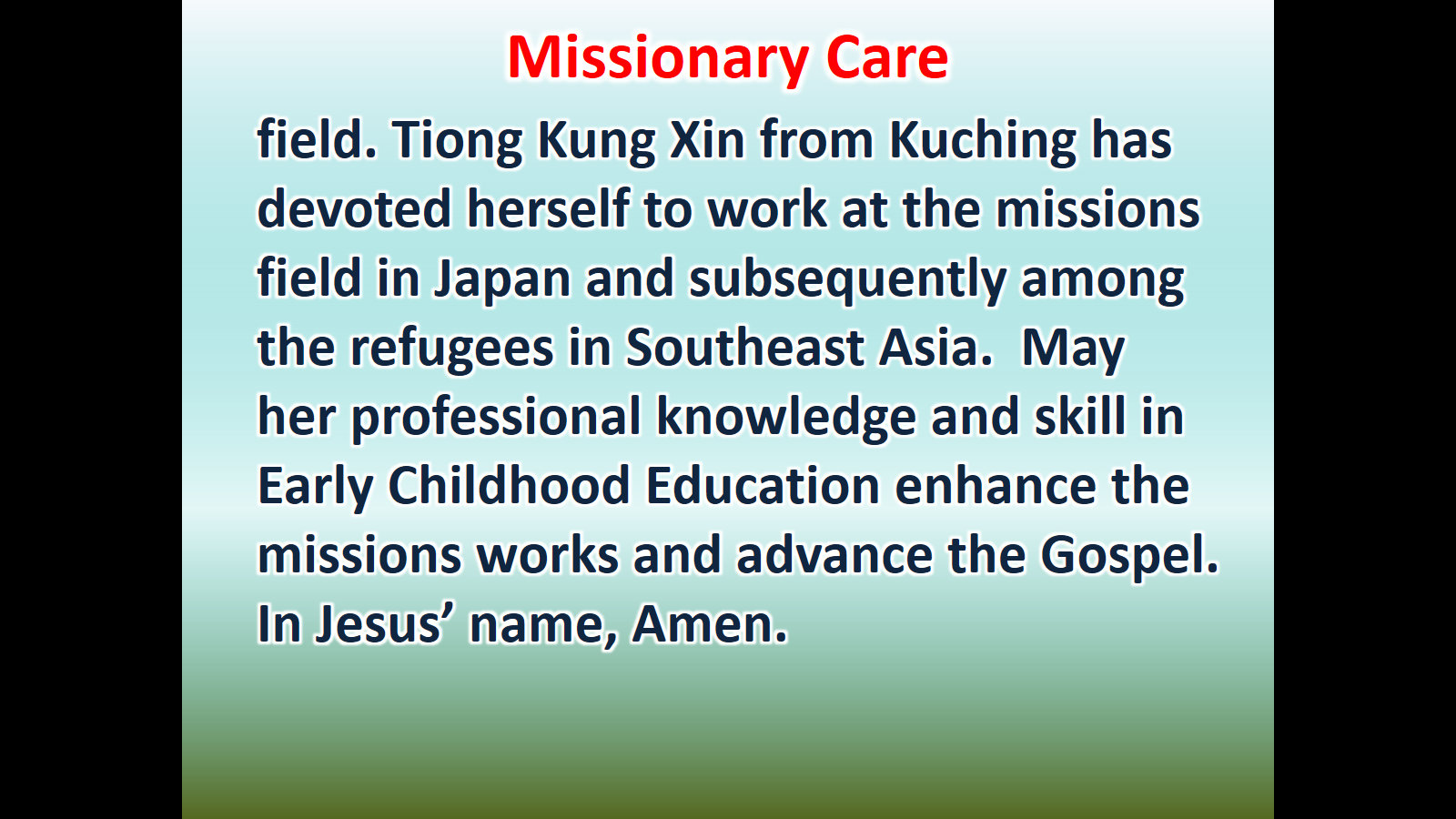